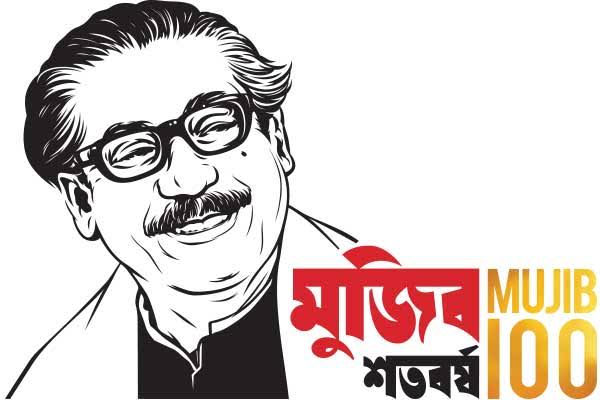 সবাইকে মুজিব বর্ষের শুভেচ্ছা
স্বাগতম
পরিচিতি
মোঃ আখলাক হোসেন 
সহকারী শিক্ষক 
নারহট্ট সরকারি প্রাথমিক বিদ্যালয়, কাহালু, বগুড়া।
akhlak.chemist@gmail.com
পাঠ পরিচিতি
শ্রেণি: প্রাক-প্রাথমিক 
বিষয়: ভাষার কাজ (বাংলা) 
পাঠ: শব্দ পঠণ
শিখনফল
৩.২.১০ ধ্বনির প্রতীক(বর্ণ) শনাক্ত করতে পারবে।
আজ আমরা পড়ব
চ-ঞ
চ
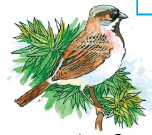 চড়ুই পাখি
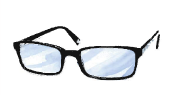 চ
চশমা
ছ
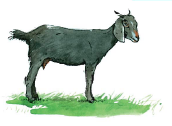 ছাগল
ছ
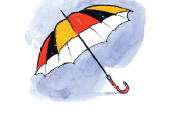 ছাতা
জ
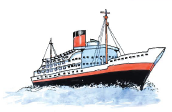 জাহাজ
জ
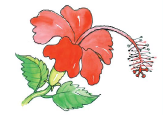 জবা
ঝ
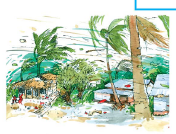 ঝড়
ঝ
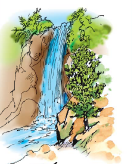 ঝর্ণা
ঞ
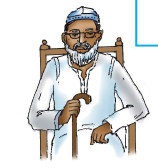 মিঞা সাহেব
ঞ
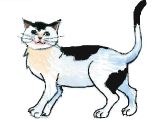 মিঞ
এসো বর্ণগুলো এক সাথে পড়ি
চ
ছ
জ
ঞ
ঝ
খালি ঘরে সঠিক বর্ণ লিখি
জ
চ
ঝ
ছ
ধন্যবাদ